بسم الله الرحمن الرحیم
آموزش عقائد آیت الله مصباح یزدی

درس هفتم: اثبات واجب الوجود
درس هفتم: اثبات واجب الوجود
اشک بر امام حسین (علیه السلام) خاموش کننده آتش هاست ....
درس هفتم: اثبات واجب الوجود
دلیل انتخاب برهان امکان و وجوب
ما در ميان همه آنها يك برهان را كه نياز به مقدمات كمترى دارد و در عين اتقان، سهل التناولتر هست برمى گزينيم و به توضيح آن مى‌پردازيم. 
نکته:
ولى بايد توجه داشت كه اين برهان، خدا را تنها بعنوان «واجب الوجود» يعنى موجودى كه وجودش ضرورى و بى نياز ايجاد كننده است اثبات مى‌كند و صفات ثبوتيه او مانند علم و قدرت و جسمانى نبودن و زمان و مكان نداشتن را بايد با براهين ديگرى اثبات كرد.
درس هفتم: اثبات واجب الوجود
متن برهان
موجود بحسب فرض عقلى يا واجب الوجود است يا ممكن الوجود،
هيچ موجودى عقلا از اين دو فرض، خارج نيست.
نمى‌توان همه موجودات را ممكن الوجود دانست، زيرا ممكن الوجود نياز به علت دارد و اگر همه علتها هم ممكن الوجود و به نوبه خود نيازمند به علت ديگرى باشند هيچگاه هيچ موجودى تحقق نخواهد يافت، به ديگر سخن: تسلسل علتها محال است، 
پس ناچار سلسله علتها به موجودى منتهى مى‌شود كه خودش معلول موجود ديگرى نباشد يعنى واجب الوجود باشد.
درس هفتم: اثبات واجب الوجود
توضیح مقدمات برهان
هر قضیه ای موضوع دارد و محمول.
ثبوت موضوع برای محمول از سه حال خارج نیست:
محال است: عدد سه بزرگتر از 4 است.
ضرورت دارد: عدد دو نصف 4 است.
نه محال است و نه ممکن: خورشید بالای سر ما قرار دارد.
طبق اصطلاح منطقى، در صورت اول، قضيه، داراى وصف «امتناع» و در صورت دوم، داراى وصف «ضرورت» يا «وجوب» و در صورت سوم داراى وصف «امكان» (بمعناى خاص) مى‌باشد.
درس هفتم: اثبات واجب الوجود
تقسیم قبل در مورد «موجود»
نظر به اینکه در فلسفه از «موجود» بحث می شود، چیزی که حمل موجود بر آن ممتنع باشد، هیچ گاه وجود خارجی نمی یابد، از این رو فلاسفه موجود را به حسب فرض عقلی به دو دسته تقسیم می کنند:

واجب الوجود

ممکن الوجود.
درس هفتم: اثبات واجب الوجود
تعریف واجب الوجود و ممکن الوجود
درس هفتم: اثبات واجب الوجود
اثبات واجب الوجود
نفی وجود ممتنع الوجود و تقسیم موجود به دو قسم واجب و ممکن، دلالتی بر این ندارد که موجودات خارج چه قسمی هستند. ولی به این صورت می توان وجود واجب در خارج را اثبات کرد:
درس هفتم: اثبات واجب الوجود
علت و معلول چیستند؟
اگر موجودى نيازمند به موجود ديگرى باشد و وجودش به نوعى توقف بر آن ديگرى داشته باشد به اصطلاح فلسفى، موجود نيازمند را «معلول» و آن ديگرى را «علت» مى‌نامند.
نکته:
ولى علت، ممكن است بى نياز مطلق نباشد بلكه خودش نيز نيازمند و معلول موجود ديگرى باشد. اما اگر علتى هيچگونه نياز و معلوليتى نداشت علت مطلق و بى نياز مطلق خواهد بود.
درس هفتم: اثبات واجب الوجود
توضیح عبارت : «هر ممکن الوجودی نیاز به علت دارد».
هر محمولى كه براى موضوعى در نظر گرفته شود يا خودبخود (بالذات) ثابت است و يا در اثر امر ديگرى (بالغير) ثابت مى‌شود مثلا هر چيزى يا خودبخود روشن است و يا به واسطه چيز ديگرى (نور) روشن مى شود، و هر جسمى يا خودبخود چرب است و يا بوسيله چيز ديگرى (روغن) چرب مى‌شود و محال است كه چيزى نه خودش روشنى و چربى داشته باشد و نه بوسيله چيز ديگرى متّصف به اين صفات گردد و در عين حال، روشن يا چرب باشد!
پس ثبوت وجود هم براى يك موضوع يا بالذات است و يا بالغير، و هنگامى كه بالذات نبود ناچار بالغير خواهد بود، بنابراين، هر ممكن الوجودى كه خودبخود متّصف به وجود نمى‌شود بواسطه موجود ديگرى بوجود مى‌آيد و معلول آن خواهد بود. و اين همان اصل مسلم عقلى است كه: هر ممكن الوجودى نيازمند به علت است.
درس هفتم: اثبات واجب الوجود
حل یک توهم ...
ولى بعضى گمان كرده‌اند كه مفاد اصل عليّت اينست كه «هر موجودى احتياج به علت دارد» و بر اين اساس، اشكال كرده‌اند كه بايد براى خدا هم علتى در نظر گرفت! 

غافل از اينكه موضوع اصل عليّت «موجود» بطور مطلق نيست بلكه موضوع آن «ممكن الوجود» و «معلول» است، و به ديگر سخن:
هر موجود وابسته و نيازمندى محتاج به علت است نه هر موجودى.
درس هفتم: اثبات واجب الوجود
محال بودن تسلسل
آخرين مقدمه‌اى كه در اين برهان بكار گرفته شده اينست كه سلسله علل بايد منتهى به موجودى شود كه خودش معلول نباشد، و به اصطلاح تسلسل علل تا بى نهايت، محال است. و بدين ترتيب، وجود واجب الوجود بعنوان نخستين علت كه خودبخود موجود است و نيازى به موجود ديگرى ندارد ثابت مى‌شود.
فلاسفه، براهين متعددى براى ابطال تسلسل، اقامه كرده‌اند ولى حقيقت اينست كه بطلان تسلسل در مورد علل، قريب به بداهت است و با اندك تأملى روشن مى‌شود. يعنى با توجه به اينكه وجود معلول، نيازمند به علت و مشروط به وجود آن است اگر فرض كنيم كه اين معلوليت و مشروطيت، عمومى باشد هيچگاه هيچ موجودى تحقق نخواهد يافت زيرا فرض مجموعه‌اى از موجودهاى وابسته بدون وجود موجود ديگرى كه طرف وابستگى آنها باشد معقول نيست.
درس هفتم: اثبات واجب الوجود
یک تشبیه ....
فرض كنيد يك تيم دونده، جلو خط شروع ايستاده‌اند و آماده دويدن هستند ولى هركدام از ايشان تصميم گرفته است كه تا ديگرى ندود او هم شروع به دويدن نكند، اگر اين تصميم واقعاً عموميت داشته باشد هيچگاه هيچكدام از ايشان شروع به دويدن نخواهند كرد! همچنين اگر وجود هر موجودى مشروط به تحقق موجود ديگرى باشد هيچگاه هيچ موجودى تحقق نخواهد يافت. پس تحقق موجودات خارجى، نشانه اينست كه موجود بى نياز و بى شرطى وجود دارد.
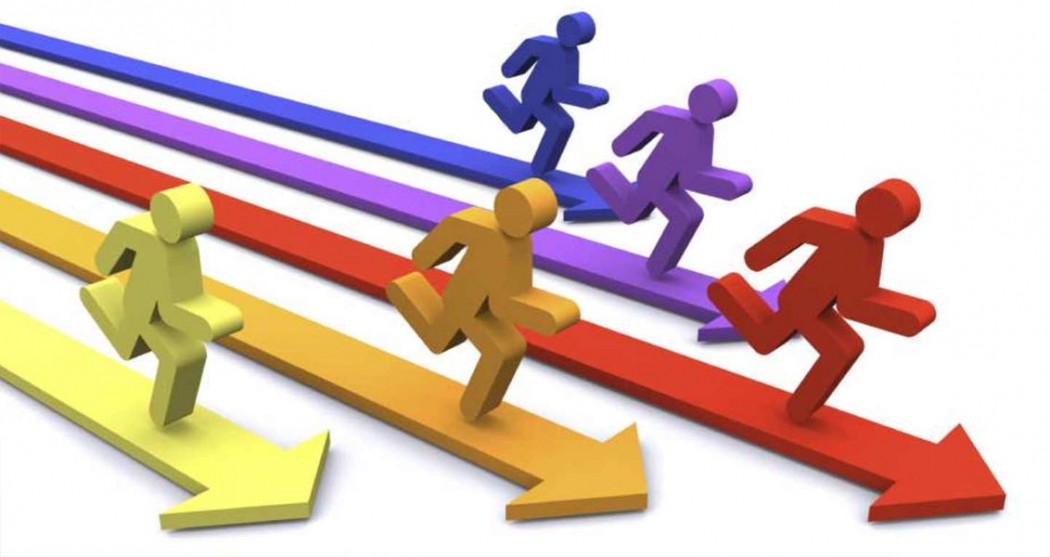 درس هفتم: اثبات واجب الوجود
تقرير برهان
اكنون با توجه به مقدمات ياد شده، بار ديگر به تقرير برهان مى‌پردازيم:
هر چيزى كه بتوان آنرا «موجود» دانست از دو حال، خارج نخواهد بود: يا وجودى براى آن، ضرورت دارد و خودبخود موجود، و به اصطلاح «واجب الوجود» است و يا وجودش ضرورت ندارد و مرهون موجود ديگرى است و به اصطلاح «ممكن الوجود» مى‌باشد. 
و بديهى است كه اگر تحقق چيزى محال باشد هرگز وجود نخواهد يافت و هيچگاه نمى‌توان آن را موجود دانست. پس هر موجودى يا واجب الوجود است و يا ممكن الوجود.
ادامه
درس هفتم: اثبات واجب الوجود
با دقت در مفهوم «ممكن الوجود» روشن مى‌شود كه هر چيزى مصداق اين مفهوم باشد معلول و نيازمند به علت خواهد بود، زيرا اگر موجودى خودبخود وجود نداشته باشد ناچار بوسيله موجود ديگرى بوجود آمده است چنانكه هر وصفى كه بالذات نباشد ثبوت آن بالغير خواهد بود، و مفاد قانون عليّت هم همين است كه هر موجود وابسته و ممكن الوجودى نيازمند به علت است، نه اينكه هر موجودى نياز به علت دارد تا گفته شود: پس خدا هم احتياج به علت دارد، يا گفته شود: اعتقاد به خداى بى علت، نقض قانون عليّت است!
ادامه
درس هفتم: اثبات واجب الوجود
از سوى ديگر اگر هر موجودى ممكن الوجود و نيازمند به علت باشد هيچگاه موجودى تحقق نخواهد يافت، و چنين فرضى نظير آنست كه هر يك از افراد يك گروه، اقدام خود را مشروط به شروع ديگرى كند كه در اين صورت، هيچ اقدامى انجام نخواهد گرفت. پس وجود موجودات خارجى، دليل آنست كه واجب الوجودى موجود است.
درس هفتم: اثبات واجب الوجود
برهان امکان و وجوب در بیان ابن سینا
درس هفتم: اثبات واجب الوجود
مطالعه بیشتر
براهین اثبات وجود خدا؛ آیت الله جوادی آملی (فصل برهان امکان و وجوب)
درس هفتم: اثبات واجب الوجود
و الحمدلله رب العالمین
درس هفتم: اثبات واجب الوجود